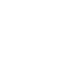 ANBSC
Agenzia Nazionale
per l’amministrazione
e la destinazione dei beni
sequestrati e confiscati alla
criminalità organizzata
1 aprile 2022
Istituzione dell’ANBSC
Decreto Legge 4 febbraio 2010 n. 4, convertito 
  con modificazioni dalla Legge 31 marzo 2010 n. 50

Decreto Legislativo 6 settembre 2011 
  n. 159 – Codice Antimafia
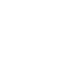 2
Modifiche di rilievo
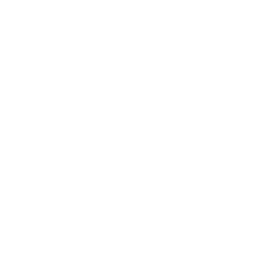 Legge 17 ottobre 2017 n. 161

Decreto Legge 4 ottobre 2018 n. 113
3
Articolazione territoriale centrale e periferica dell’ANBSC
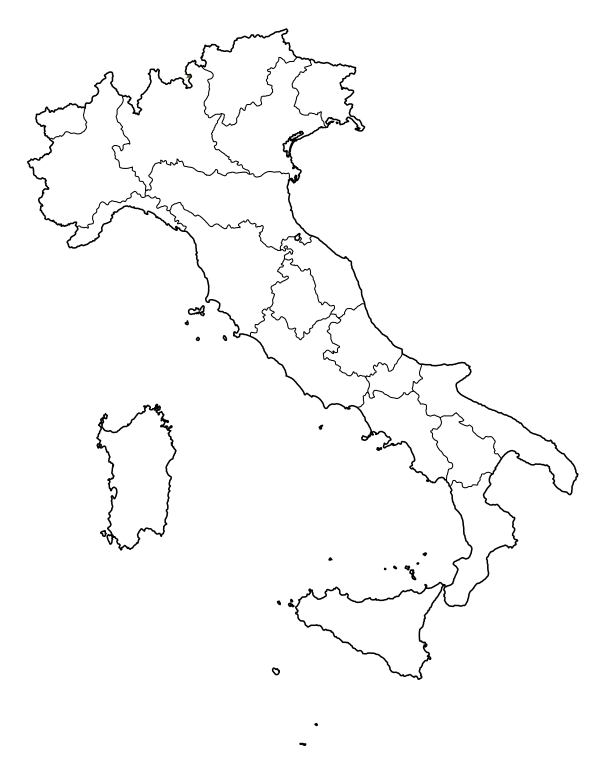 Tavoli provinciali permanenti presso UTG
Nuclei di supporto presso le prefetture
Roma sede Nazionale
Milano
Sede Secondaria
Palermo
Sede Secondaria
Napoli
Sede Secondaria
Reggio Calabria
Sede Secondaria
4
Nuova organizzazione dell’ANBSC
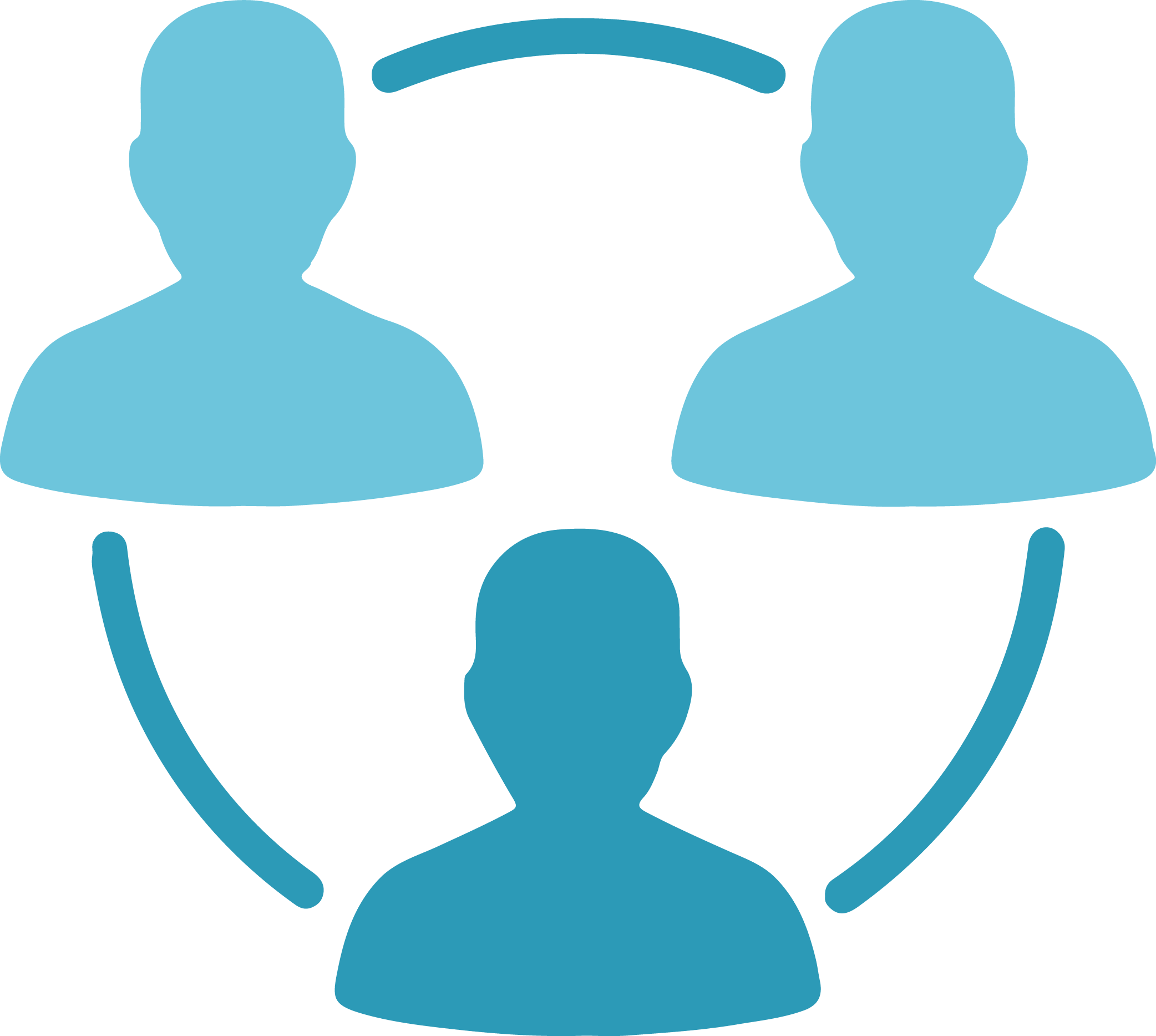 Decreto del Presidente della Repubblica 9 agosto 2018 n. 118
5
Direttore
Ufficio relazioni esterne e comunicazione
Direzione Beni immobili sequestrati 
e confiscati
Direttore affari generali e del personale - DAG
Segreteria particolare del direttore dell’agenzia
Segreteria 
tecnica
Ufficio Nazionale Beni mobili 
e immobili sequestrati 
e confiscati
Ufficio immobili sequestrati e confiscati Italia Centrale
Ufficio pianificazione, risorse umane 
e affari generali
Ufficio per i servizi informativi
Sede secondaria Milano - DAC
Sede secondaria Napoli - DAC
Sede secondaria Reggio 
Calabria - DAC
Direzione aziende confiscate
Direzione gestioni economiche
Sede secondaria Palermo - DAC
Sedi secondarie
Ufficio gestione finanziaria delle procedure
Ufficio gare e contratti
Ufficio aziende
Sequestrate e confiscate 2
Ufficio aziende
Sequestrate e confiscate 1
Ufficio economico finanziario
6
Schema procedimento di gestione e destinazione post riforma 2017 competenze ANBSC
Procedimenti Giudiziari
Fase amministrativa
Fase giudiziaria
Sottofase 3
Sottofase 2
Sottofase 1
Autorità giudiziaria
Autorità giudiziaria
Autorità giudiziaria
Gestione dell’ANBSC
ANBSC
Amministratore giudiziario
Amministratore giudiziario
Coadiutore ANBSC
Collettività
Confisca definitiva
Confisca 2° grado
Sequestro
Confisca 1° grado
Coadiutore ANBSC
ANBSC
(ausilio)
ANBSC
(ausilio)
Gestione bene confiscato
Destinazione dei beni confiscati
Gestione bene confiscato
Gestione bene sequestrato
7
Monitoraggio e acquisizione di dati
Spartiacque
Legge n. 575/65 - operatività ANBSC dalla Confisca definitiva (3° grado di giudizio) 
15 marzo 2012 – operatività ANBSC dalla Confisca 
  di 1° grado dei beni
19 novembre 2017 - operatività ANBSC dalla Confisca 
  di 2° grado dei beni
Per misure di Prevenzione e Penali
8
Criticità più frequenti
Beni gravati da ipoteca e tutela dei terzi 
  (legge n. 228/2012 – D. Lgs n. 159/2011)
Occupazione abusiva – procedure di sgombero
Confisca di quote
Revoche del procedimento
9
Fasi di destinazione beni immobili
Richiesta manifestazione d’interesse (Ag. Demanio – Regione – Provincia – Comune)
Raccolta esiti istruttoria
Proposta al Consiglio Direttivo dell’ANBSC
Decisione del Consiglio Direttivo dell’ANBSC
Decreto di destinazione
(procedura tramite Conferenza di Servizi)
10
Assegnazione provvisoria
La Legge 161/2017, nel modificare il Codice Antimafia, afferma che i beni immobili possono essere assegnati provvisoriamente già dalla fase del sequestro
11
Attività sperimentali
Bandi di ‘preassegnazione’
12
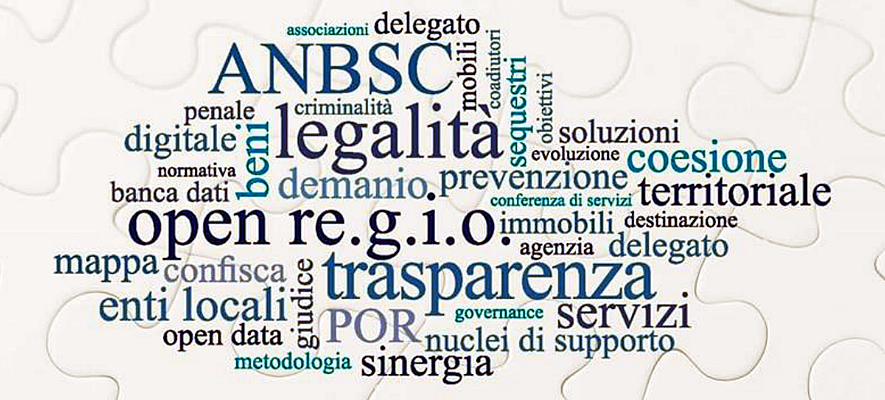 13
Gestione confisca
non definitiva
Confisca definitiva
Predisposizione
Piattaforma telematica
Implementazione
Open Regio
Conferenza dei servizi telematica
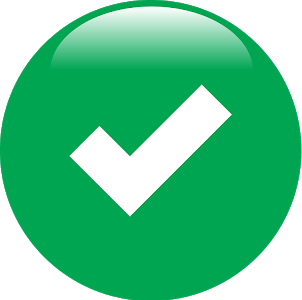 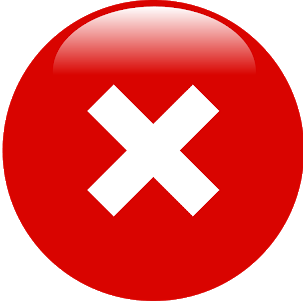 Mantenuto 
allo stato
Manifestazione
di
interesse
Proposta destinazione
Open Regio
Vetrina enti
Enti territoriali
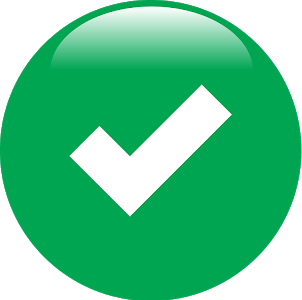 Manifestazione
di
interesse
Consiglio direttivo
Autofinanziamento ANBSC
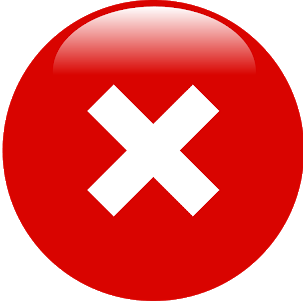 Decreto ANBSC
Trasferimento
Gestione agenzia
Decreti ANBCS
Predisposizione
Piattaforma telematica
Destinato alla vendita
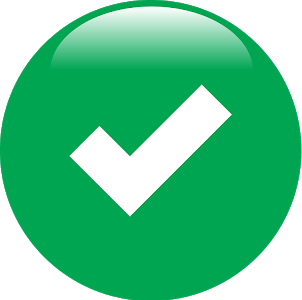 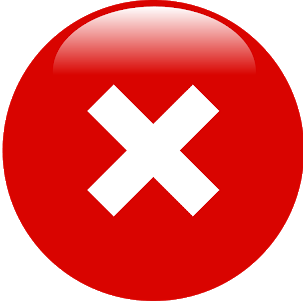 Destinazione enti ed associazioni
Manifestazione
di
interesse
14
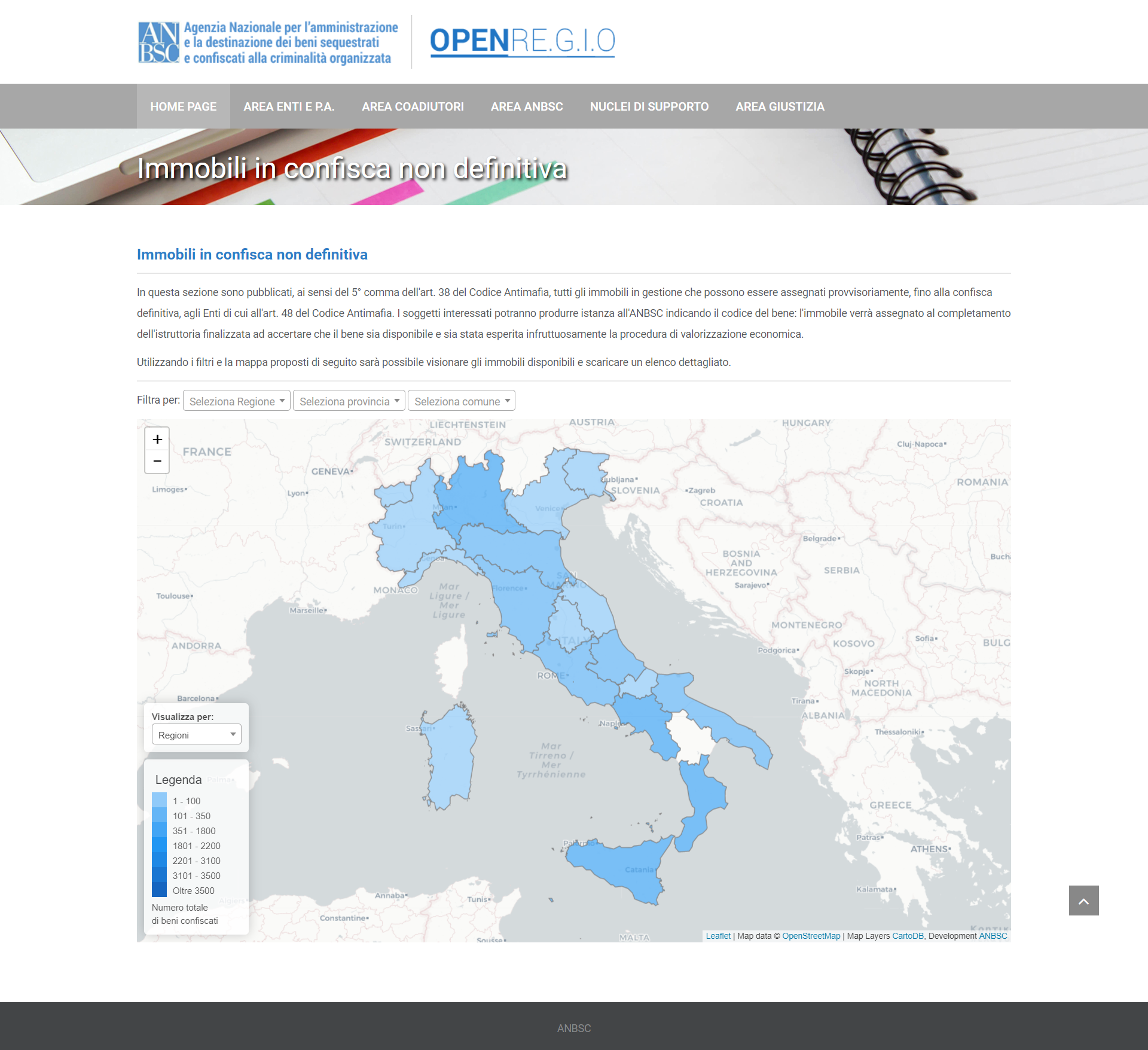 15
Alcuni numeri
Procedure sede territoriale Milano circa 1100 (Lombardia – Piemonte – Liguria – Valle d’Aosta – Veneto – Friuli Venezia Giulia – Trentino Alto Adige) – 600 circa in Piemonte
Immobili in gestione circa 1.740 Lombardia (175 Milano – 616 C.M.)
Immobili destinati circa 1.500 Lombardia (302 Milano - 850 C.M.)
16
GRAZIE
Roberto Bellasio
Telefono
0265535503
Posta elettronica
roberto.bellasio@anbsc.it
Grazie
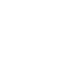 18